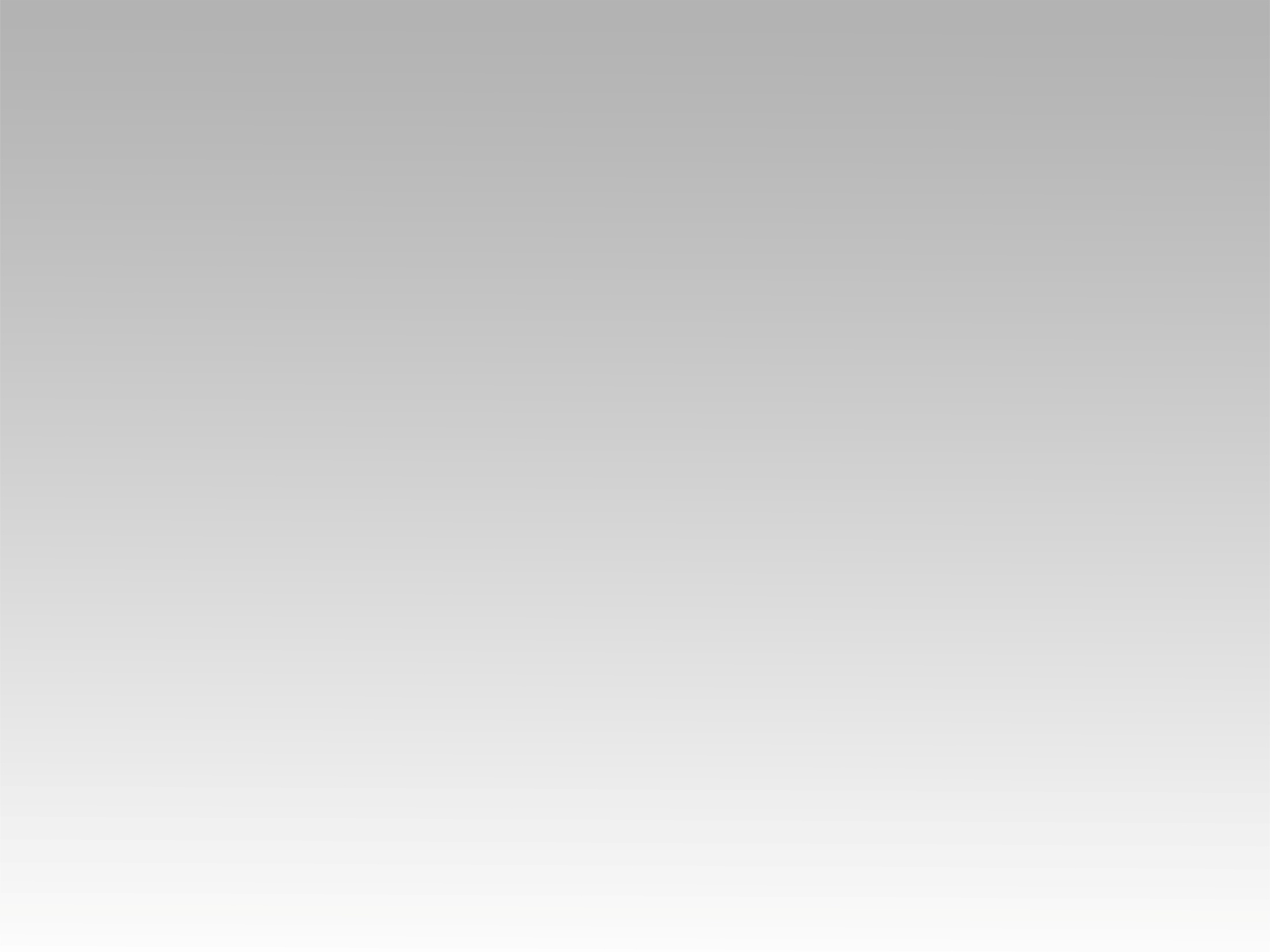 تـرنيــمة
بالحكمة إنت وحدك
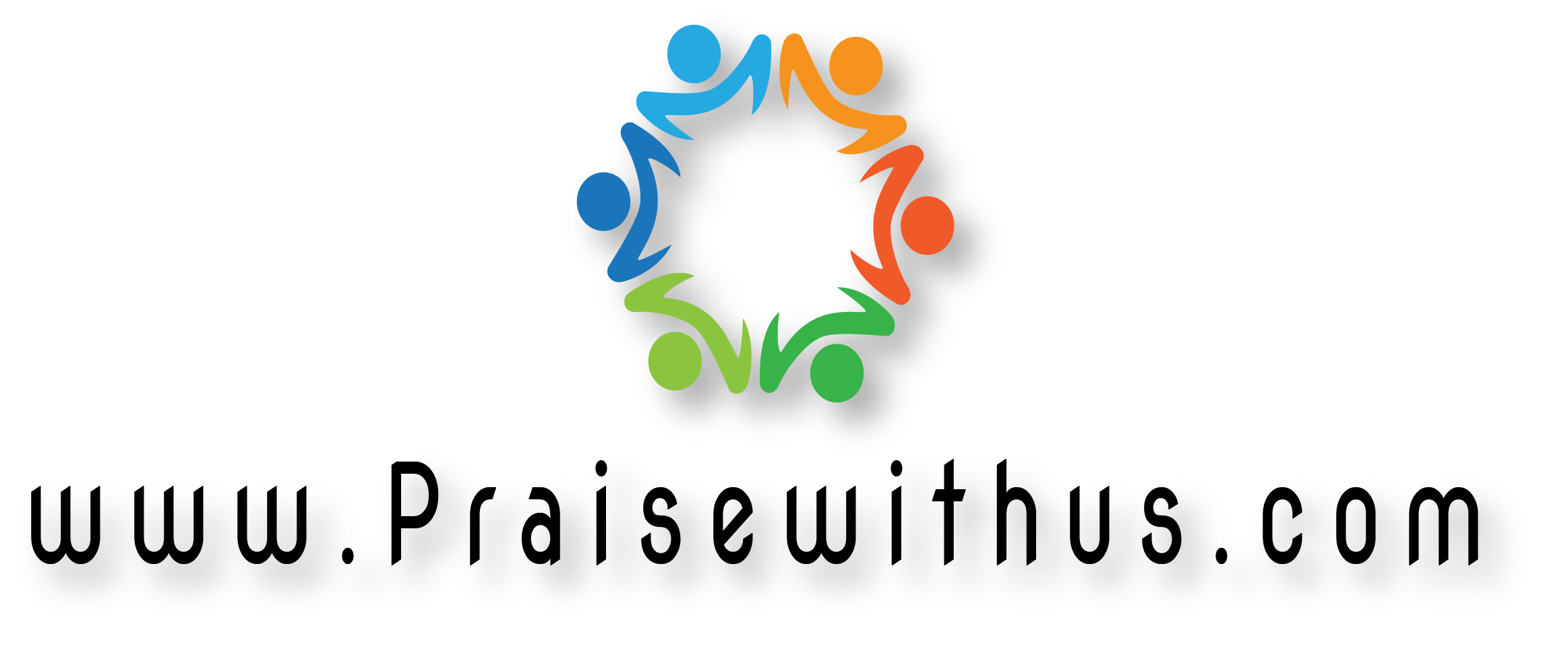 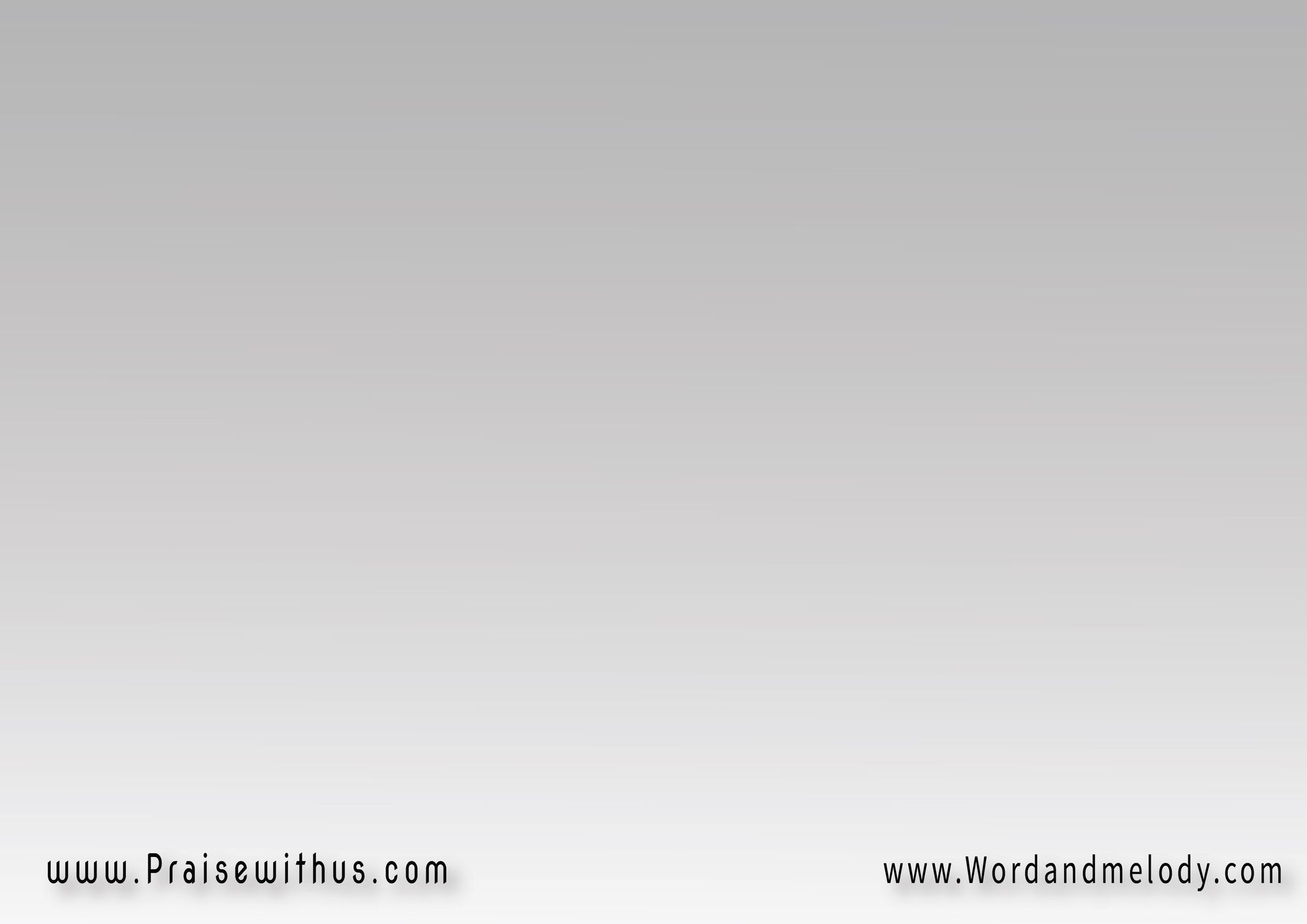 1- بالحِكمَة إنتَ وَحدَك مَاسِـك زِمَام الأمرْكُل الخُيُوط فى يَدَّك وأمين بطــــول العُمرْليك الكِلمَة الأخيرَة مَهمَــــا قالوا فى كَلامْعَالي وإيدَك قَديرَة قلبك مَليَــــان حَنــــانْ
bel hekma enta wahdak   masek zemam elamrkoll elkhoyot fi yaddak   we ameen be tol elaomrleek elkelm alakheera   mahma aalof kalamaali we edak qadeera   albak malian hanan
You control everything with wisdom, You have full control.
 You have the final word. You are high with a 
mighty hand and a heart full of compassion.
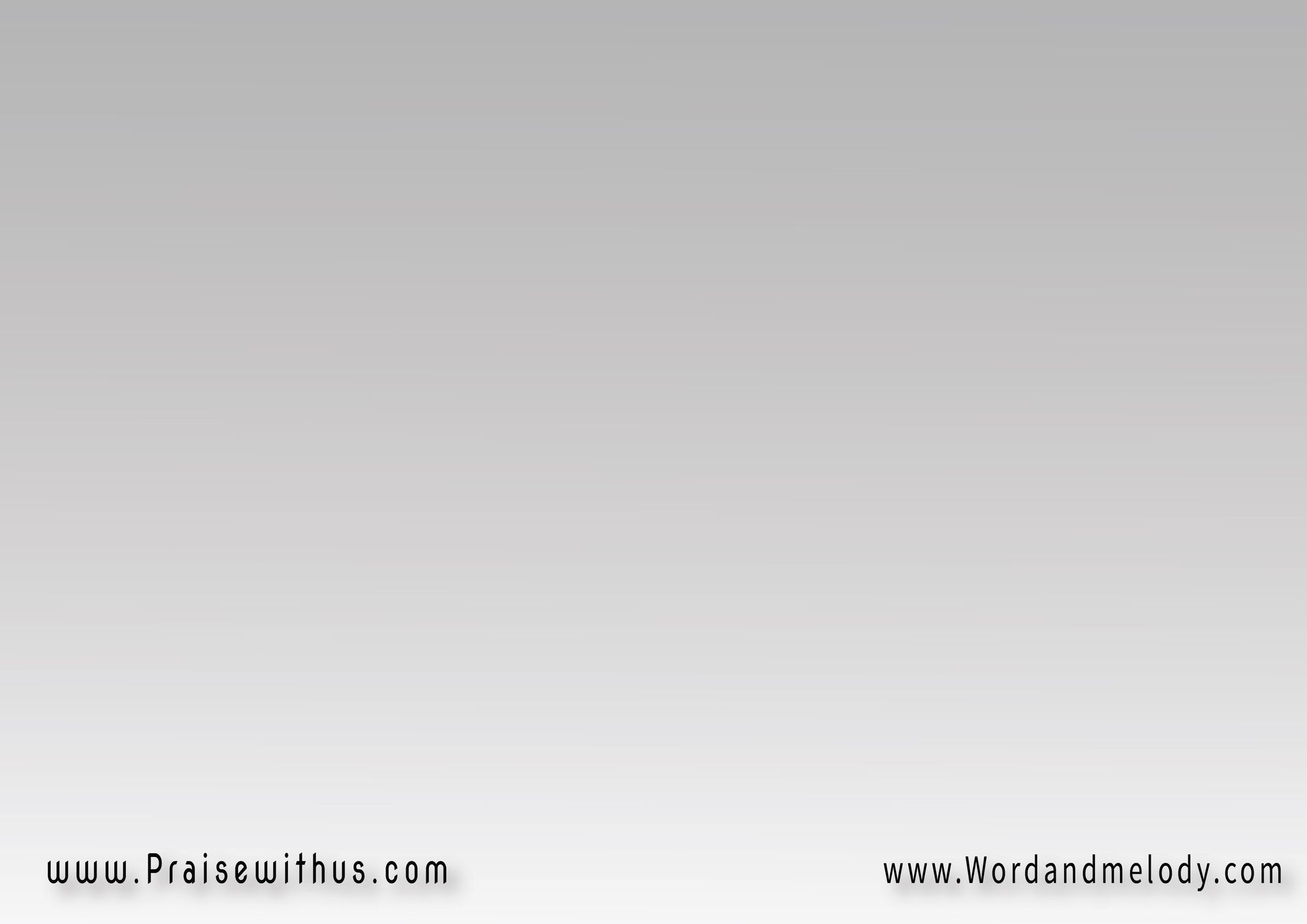 2- صَالِح إنتَ ومُحسِن صَالِح بطول العُمرْوفى سِترك إنتَ نُســكُن مَهمَا السِّنين بتمُرْمَهمَا الظُّرُوف تِعَـانِد وإن مَرِّت الأزَمَاتْتِفضَل بتقود وسَــــانِد فى أصعبِ الأوقاتْ
Saleh enta we mohsen   Saleh be tol elaomrwef setrak enta noskon   mahma esseneen betmorrmahma alzzorof teaaned   wen marret elazamattefDal betqod we saned   fi aSaab elawkat
You are good and generous and we live at Your shelter. 
During the hardest times, You still lead and support us.
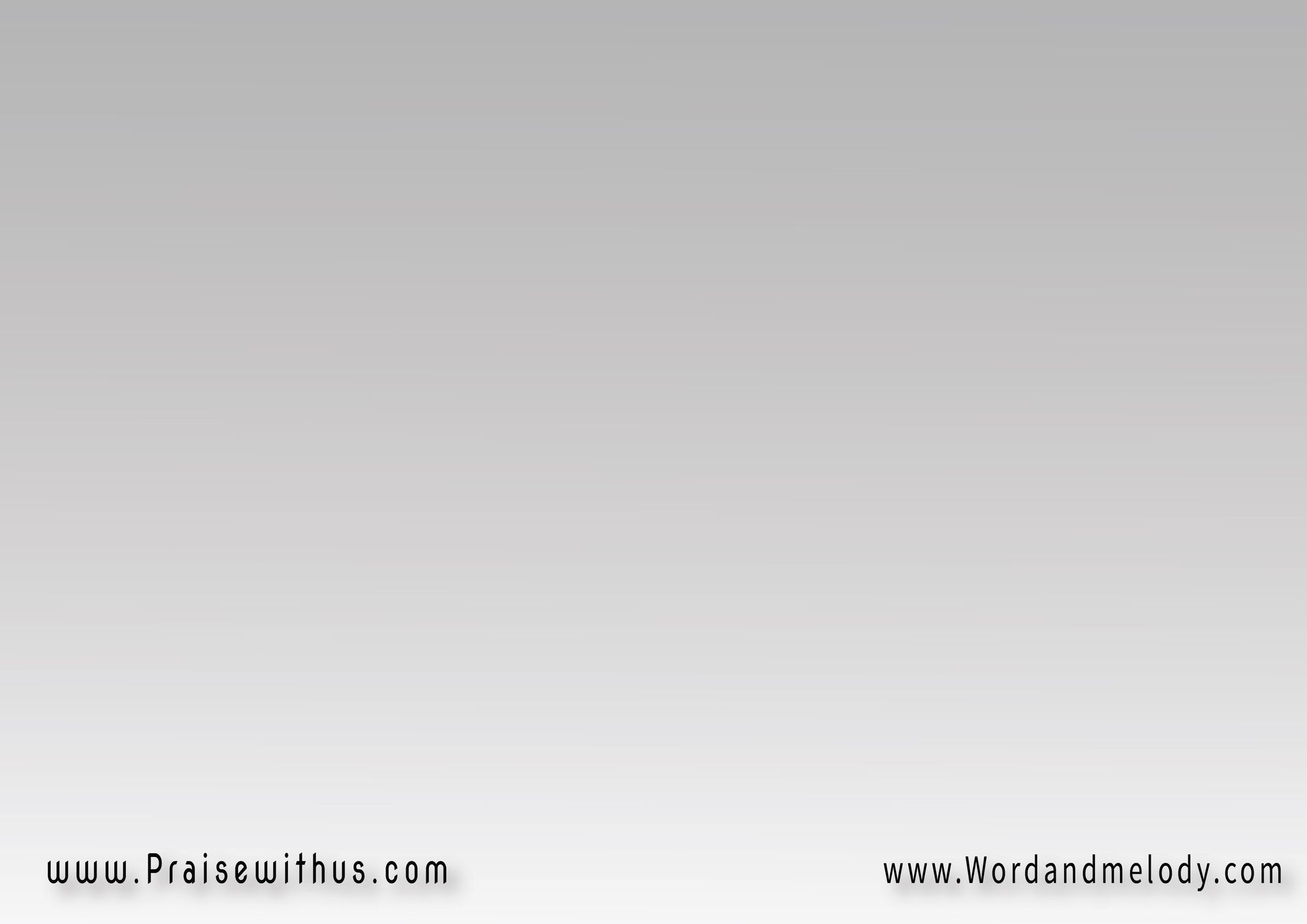 3- ما بتِدِّي إلَّا الخِير مَهمَا المَشـهَد ظَلامْكُلُّه بأمرك يصير دي وعودك مِش كَلامْتَفاصِيل العُمر عَندَك حَاسِــــبها بالإتقانْوحَياتي هِيَّ مِلكَك حُبَّك أفضَل ضَمَــانْ
mabteddi ella alkhair   mahm almashhad zalamkollo be amrak yeSeer   di woaodak mesh kalamtafaSeel elaomr aandak   hasebha bel etqanwe hayati hia melkak   hobbak afDal Daman
As You promised, You always give good things.
 You calculate all the details of my life accurately and Your
 love is my best assurance.
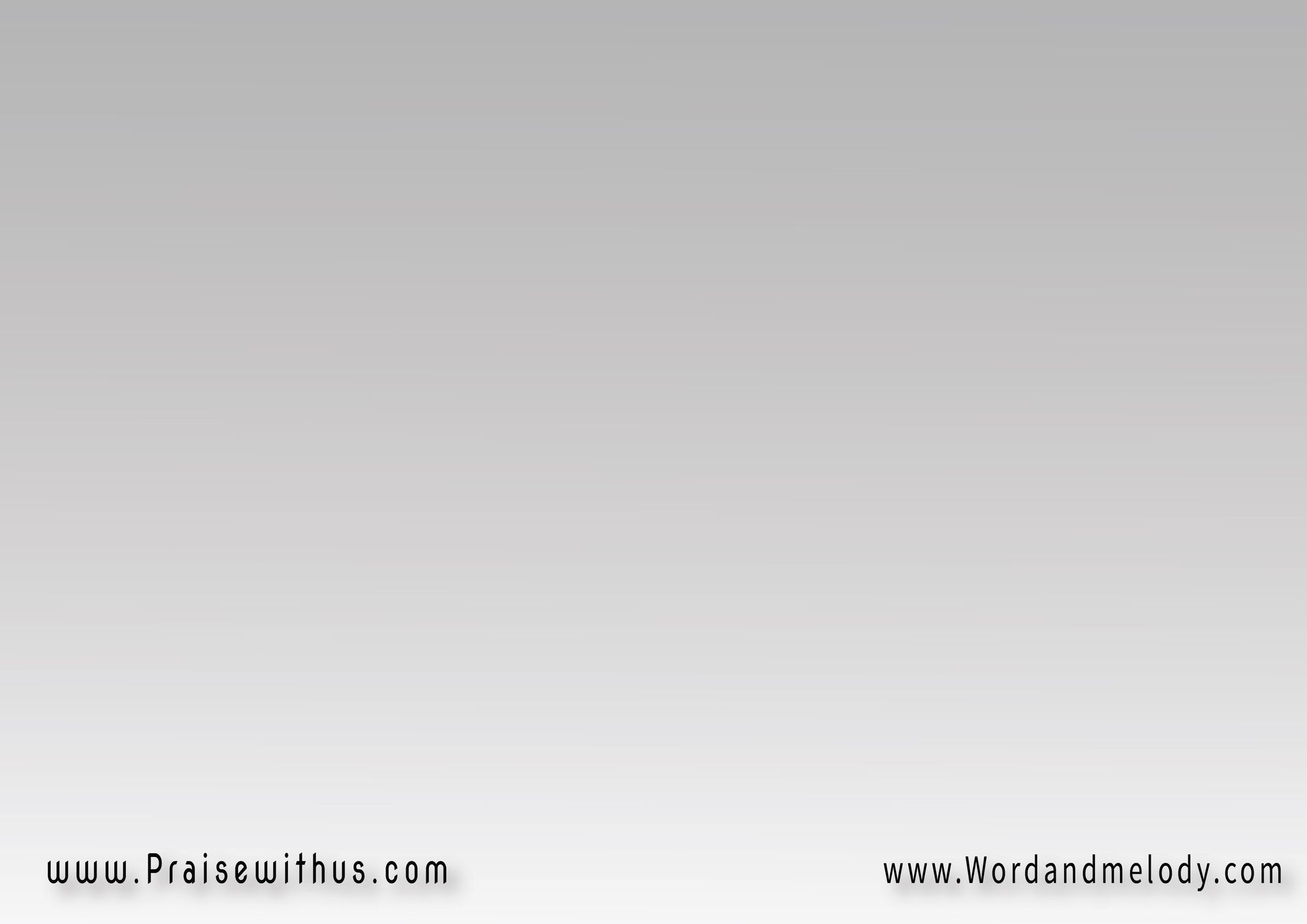 4- إدِّيني عِينين تشُوفَك وتصَدَّق بالإيمَــــانْدا مَفيش أمر يفوتك وفى إيدَك السُّــــــلطَانْيا حَبيبـــــي سَاعِدْني أشكُر وأسَلِّم وأستَريحْوأخضَع لَك رَبِّي وأصبُر إنتَ حُكمَك صَحيحْ
eddini aenain teshofak   wetSaddak bel emanda mafeesh amr yefotak   wef edak essoltanya habibi saaedni ashkor   wasallem wastareehwakhDaalak rabbi waSbor   enta hokmak Saheeh
Give me eyes to see You and believe that You are omnipotent. Beloved, help me give thanks, relax and
 submit to Your judgment which is always right.
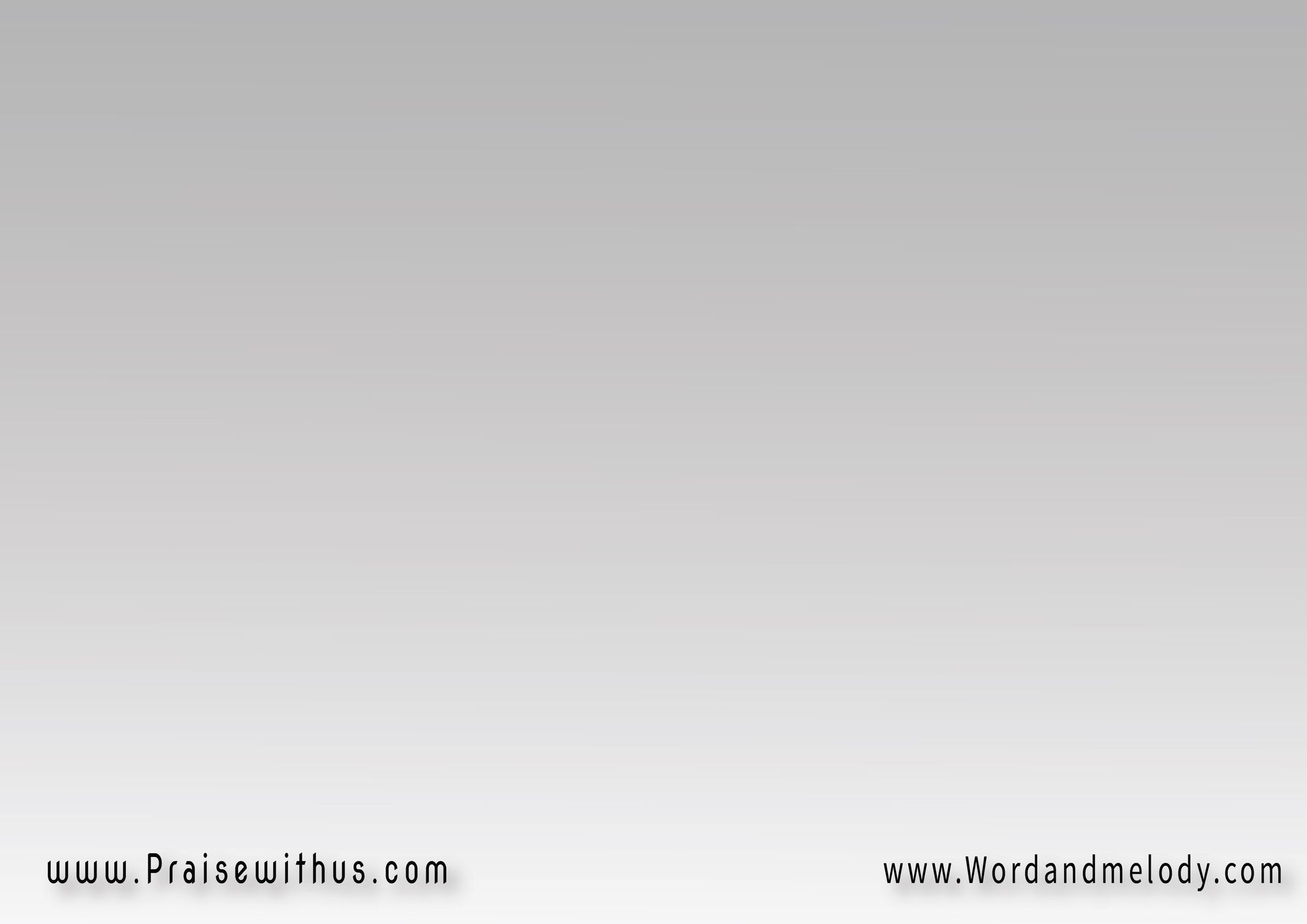 5- يتبَعني خِير ورَحمَة دَايماً وفى كُلِّ يُومْإكليل إحسَـــــــان ورَأفَة فُوقِي دَايماً يدُومْوأنا تَايه بِترَاقِبنــــي وبتِرثي لِكُلِّ ضَعفيتِشفَع لي وتعَالِجنــــي وبنِعمَة ترُد نَفسي
yetbaani khair we rahma   dayman wef kol yomekleel ehsan we raafa   foki dayman yedomwana tayeh betrakebni   webterthi le kol Daafiteshfaali wetaalejni   web neama trodd nafsi
Goodness follows me all my life with a crown of blessings.
 When I am lost, You watch me, empathize with me,
 heal me and restore me with grace.
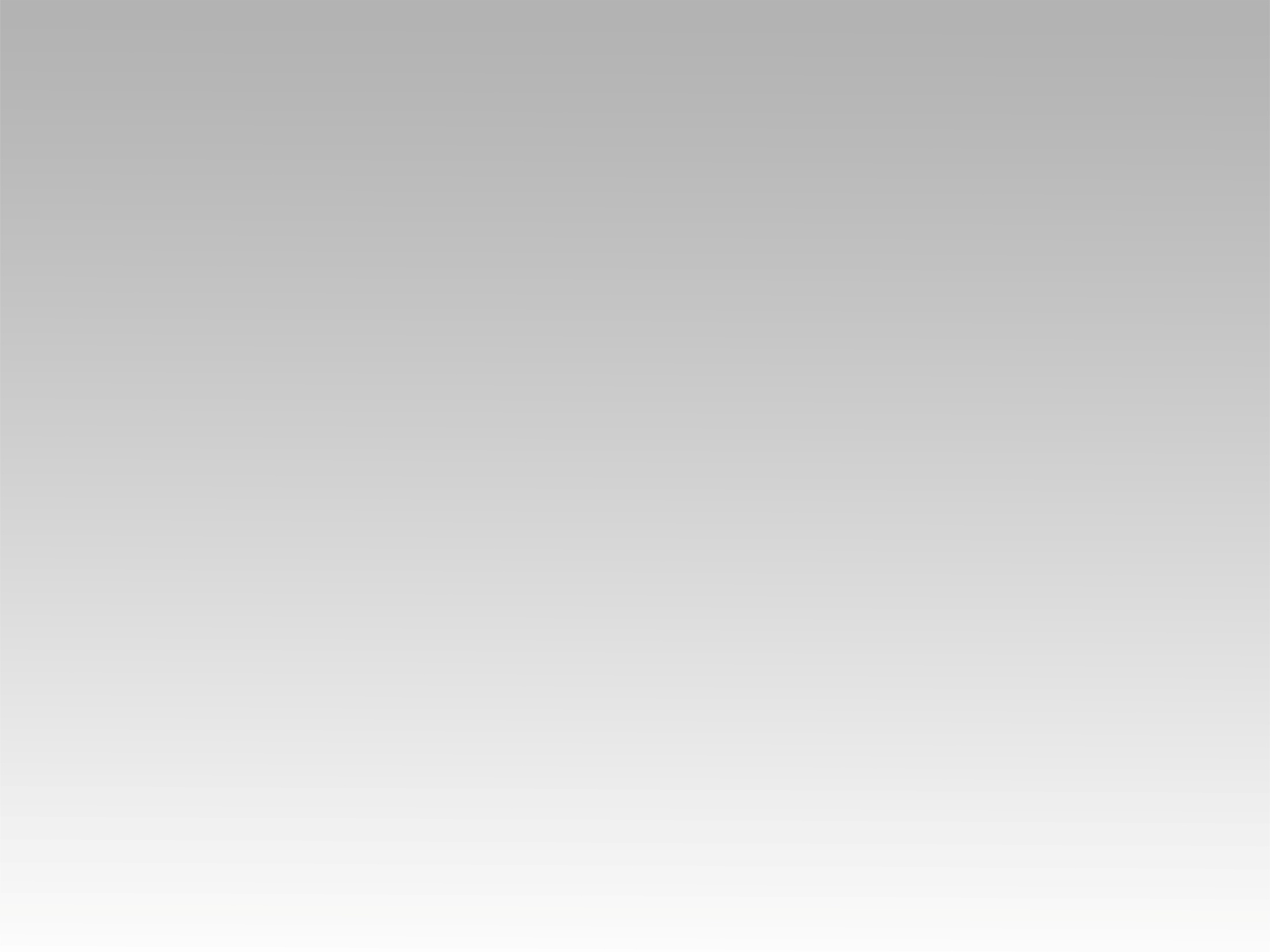 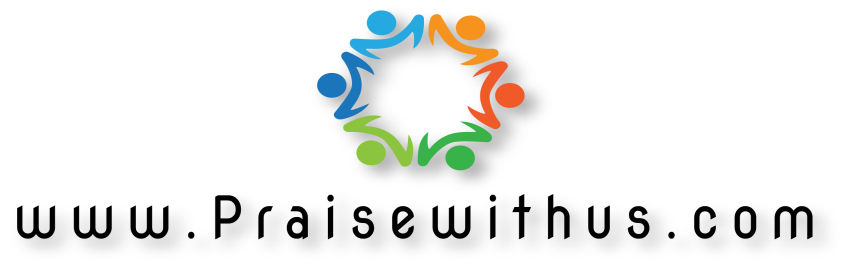